Školenie a certifikácia ECDL
Postup prihlásenia pre študentov v rámci projektu IT akadémia
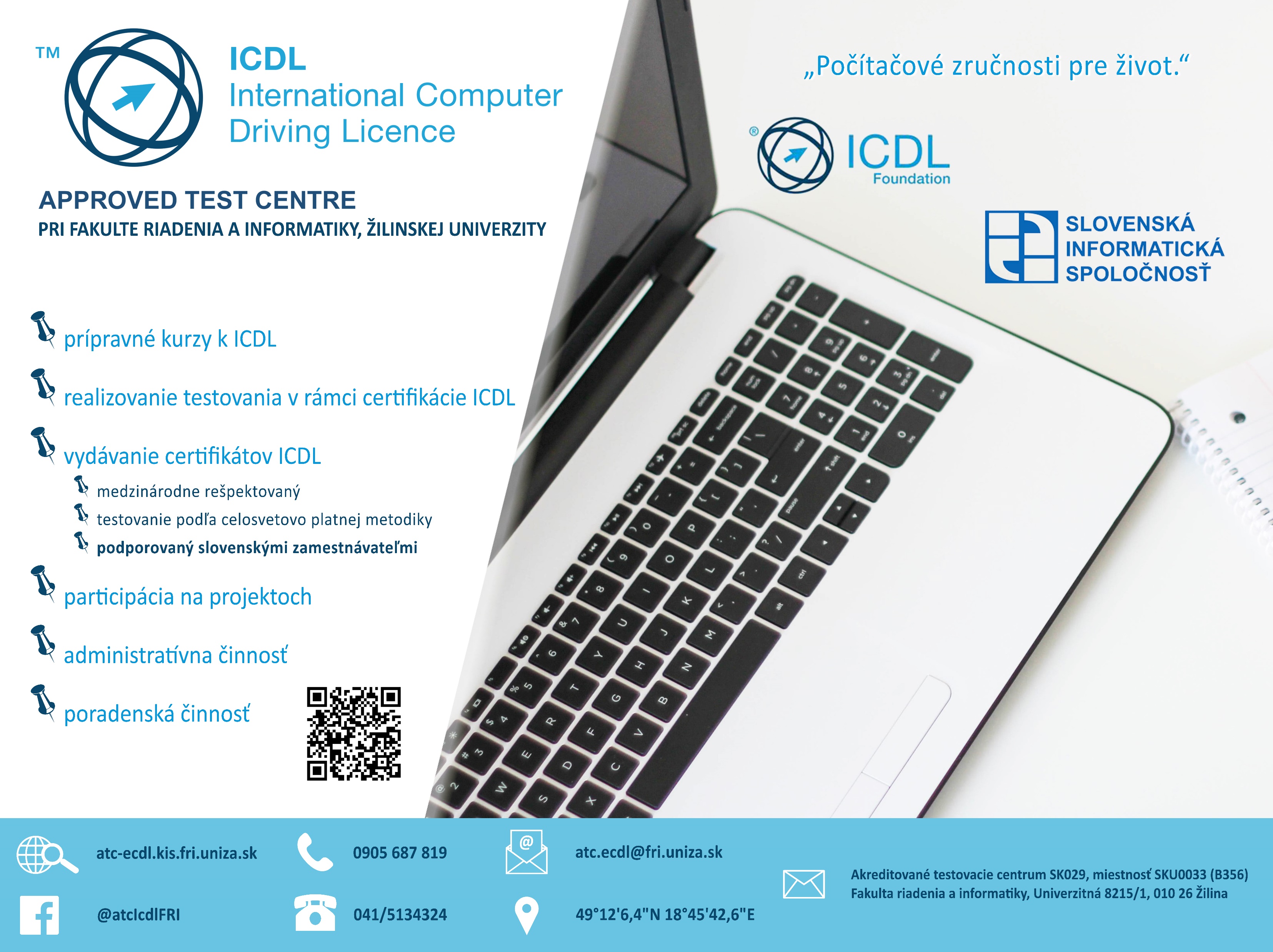 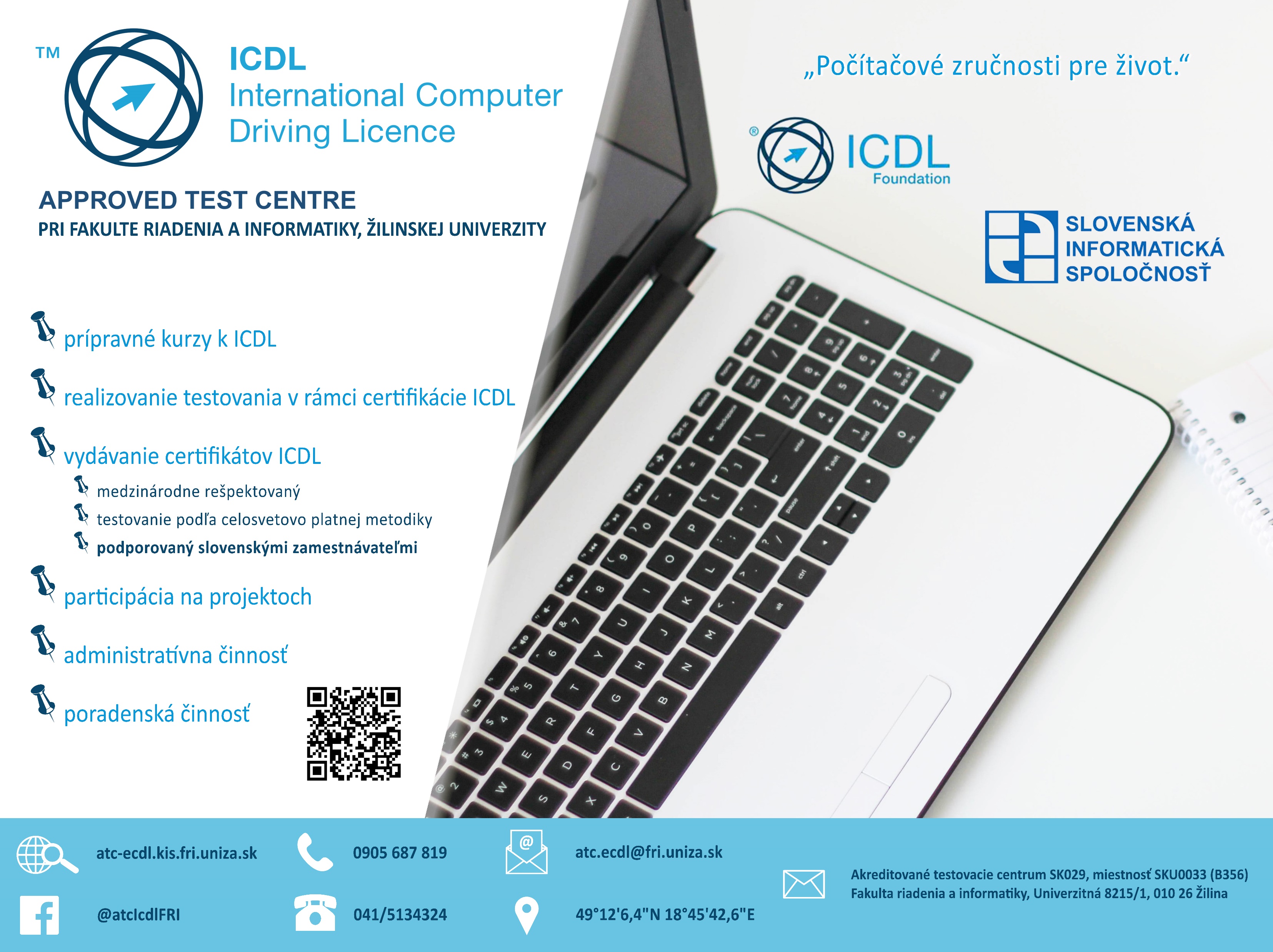 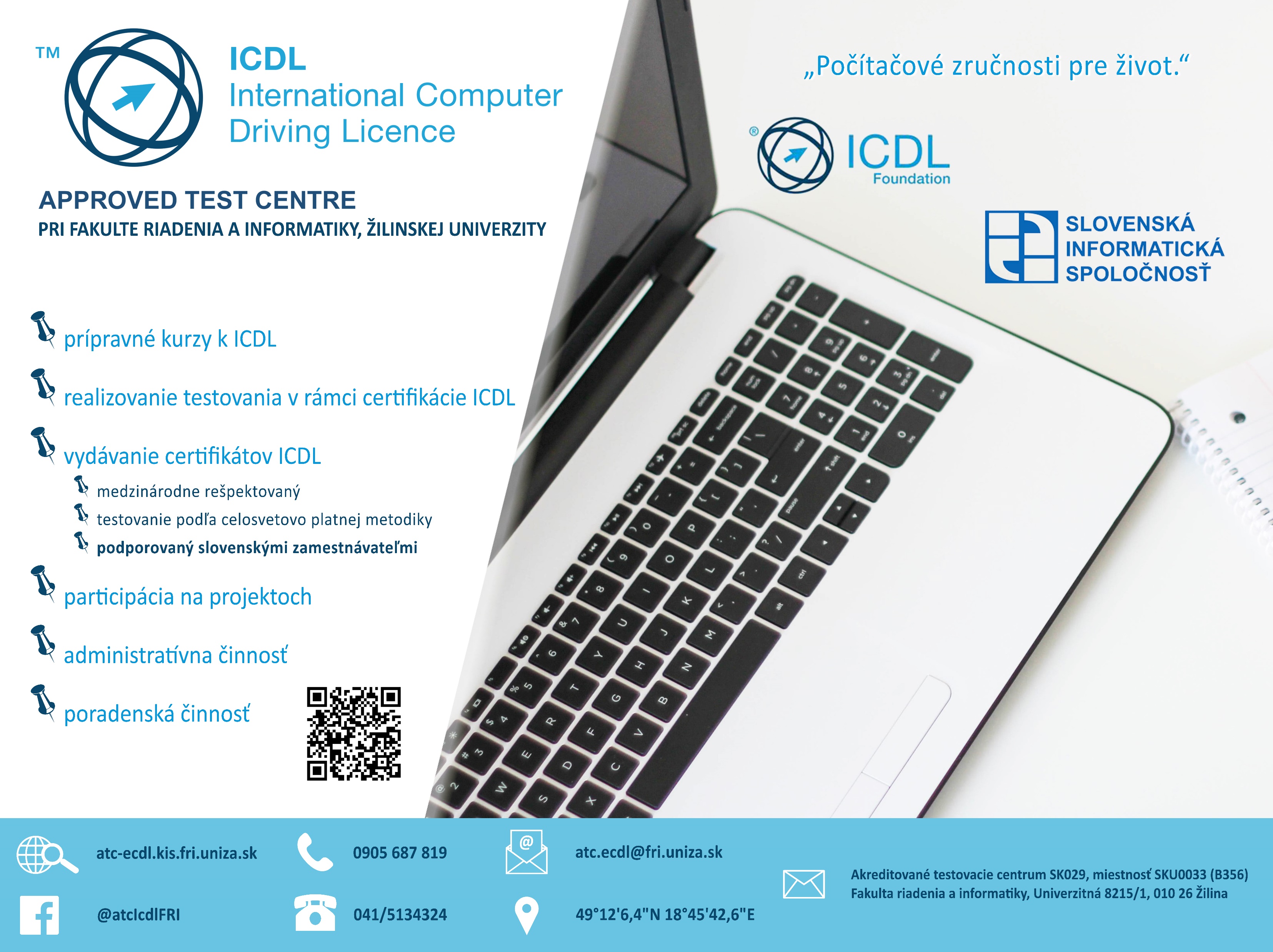 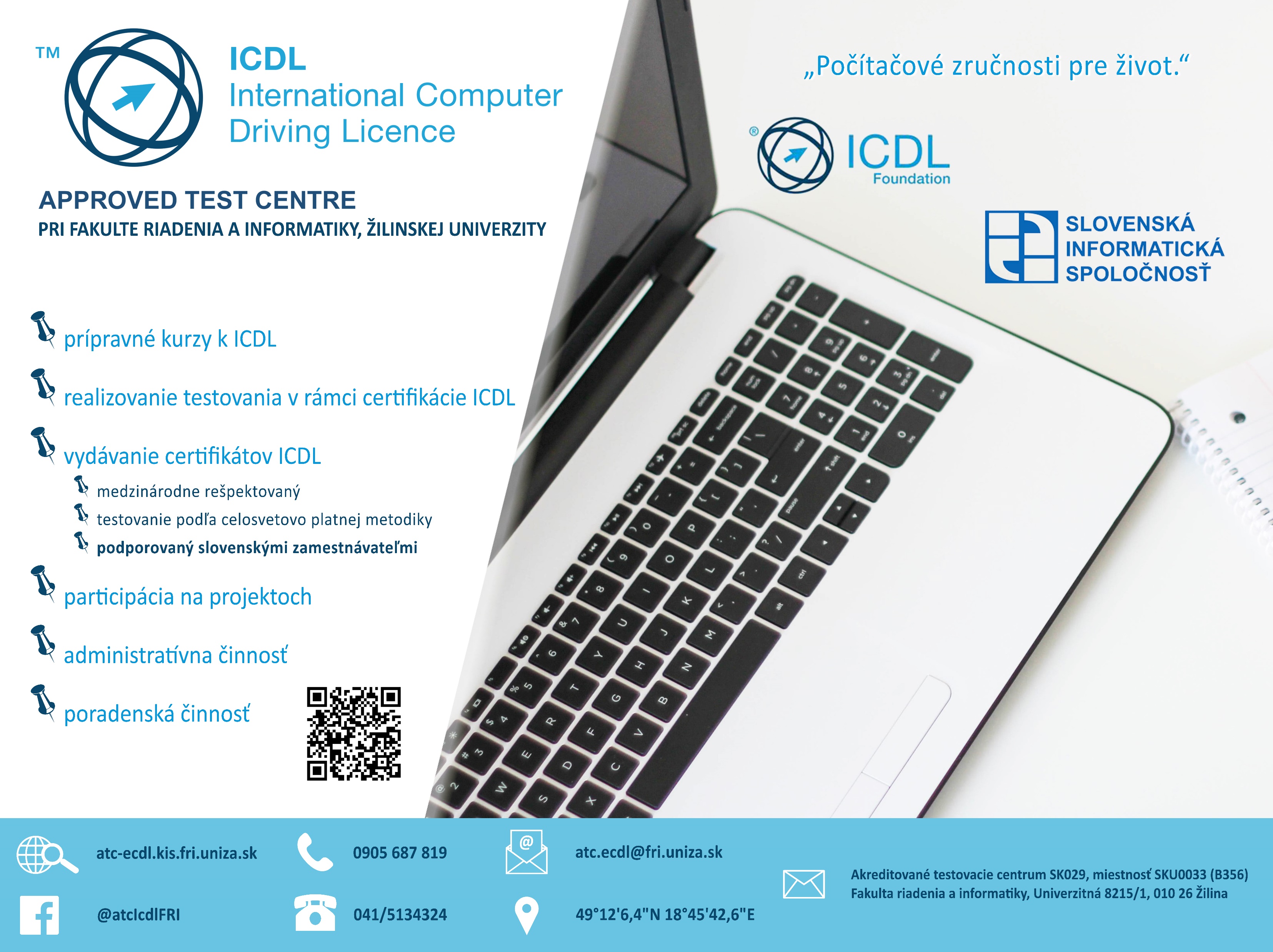 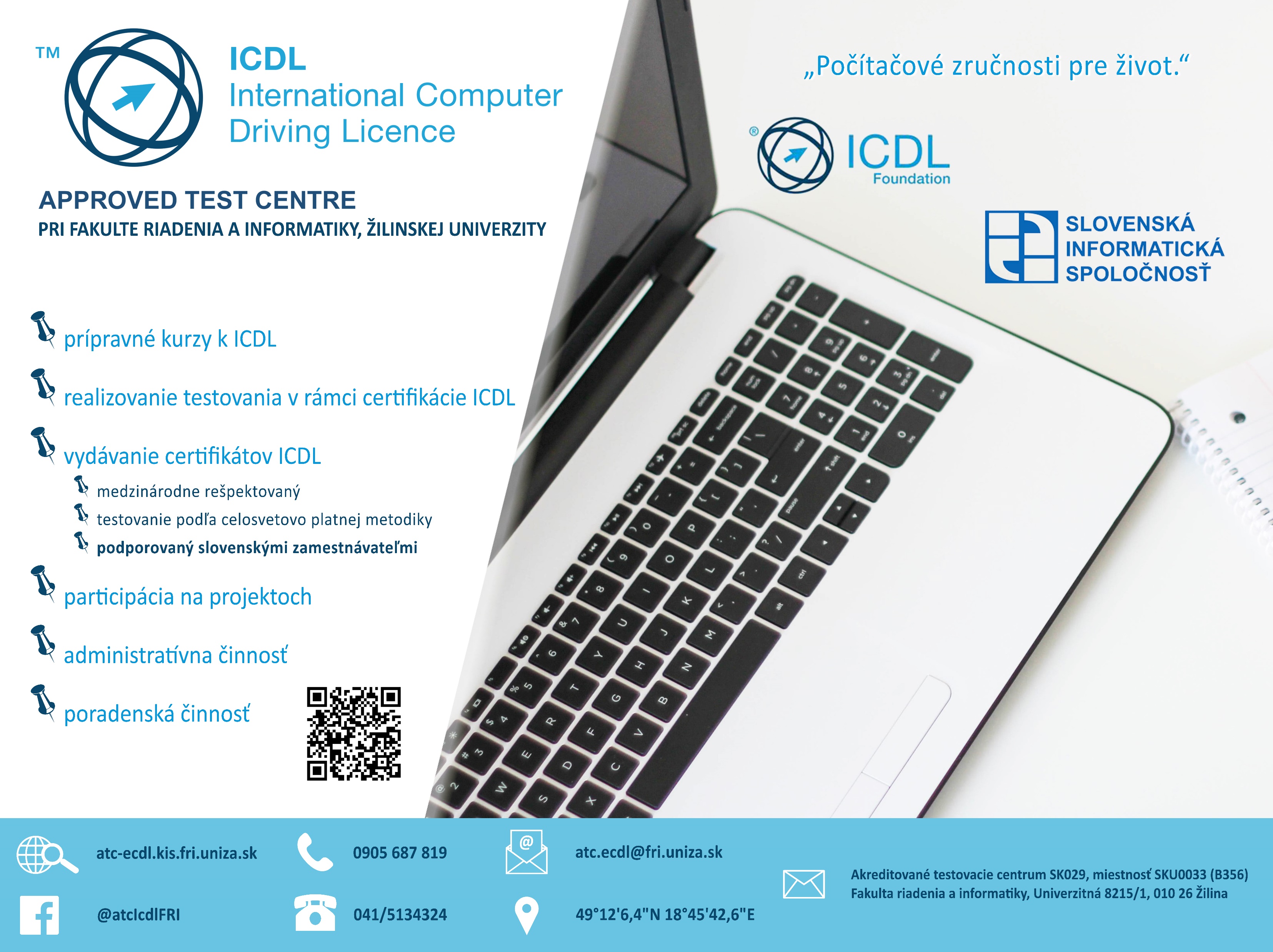 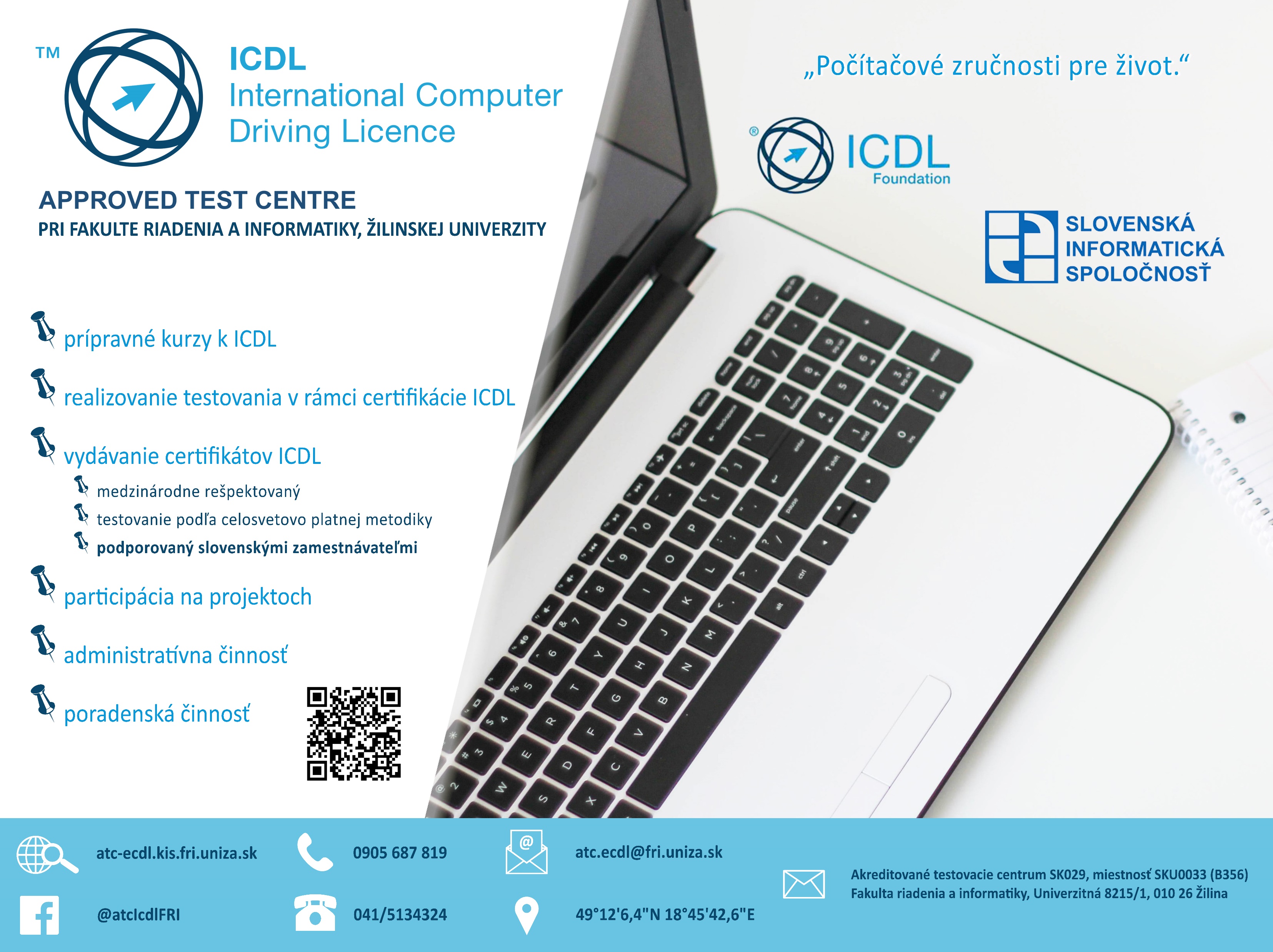 Certifikácia ECDL
Certifikácia zahŕňa školenie a následné otestovanie zo štyroch modulov. Dostupné moduly sú:
Základy práce s počítačom a OS Windows (Modul 2 – M2)
Základy práce s MS Word (M3)
Základy práce s MS Excel (M4)
Základy práce s internetom a MS Outlook (M5)
Základy práce s MS PowerPoint (M6)

Úspešná ECDL certifikácia v rámci projektu IT akadémia je zadarmo
Študenti v rámci celej UNIZA majú úspešnú ECDL certifikáciu pre 4 moduly zadarmo
Prečo sa certifikovať?
Certifikát je medzinárodne uznávaný a podporovaný slovenskými zamestnávateľmi
Potvrdzuje počítačové zručnosti
Možnosť získať bonusové body ku skúške na vybraných predmetoch

Kontakt a prihlásenie na:
www.atc-ecdl.kis.fri.uniza.sk
2
Postup prihlásenia pre študentov v rámci projektu IT akadémia
Vyplň dotazník o predbežnom záujme, ktorý nájdeš tu:
https://dotazniky.itakademia.sk/
Vyber typ dotazníka: 
Následne je potrebné vyčkať na email s registračným menom a heslom (cca do 2 týždňov)
S údajmi z emailu sa prihlás na stránke https://registracia.itakademia.sk/  na aktivitu: Získanie medzinárodného certifikátu ECDL (UNIZA) (až na konci stránky)

Až v tomto kroku sa záväzne vyberajú 4 moduly, z ktorých sa robí certifikácia
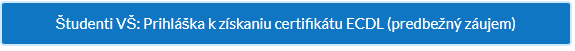 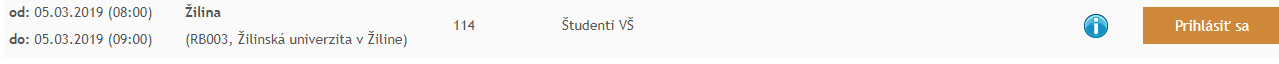 3
Postup prihlásenia pre študentov v rámci projektu IT akadémia
3.1	Potvrdiť účasť https://registracia.itakademia.sk/ na 				aktivitu: Získanie medzinárodného certifikátu ECDL (UNIZA)



	3.2	Stiahni si prihlášku z portálu: https://registracia.itakademia.sk/
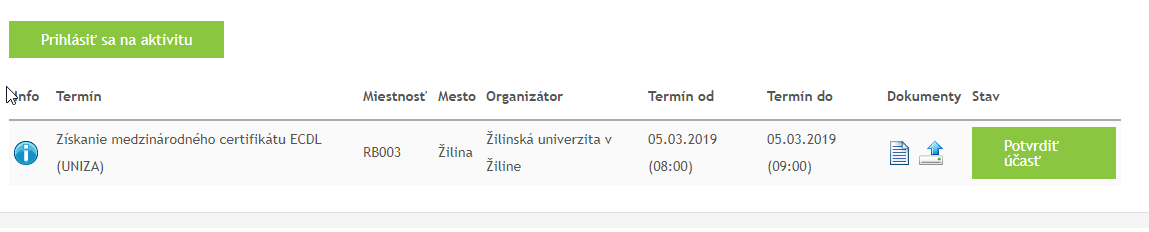 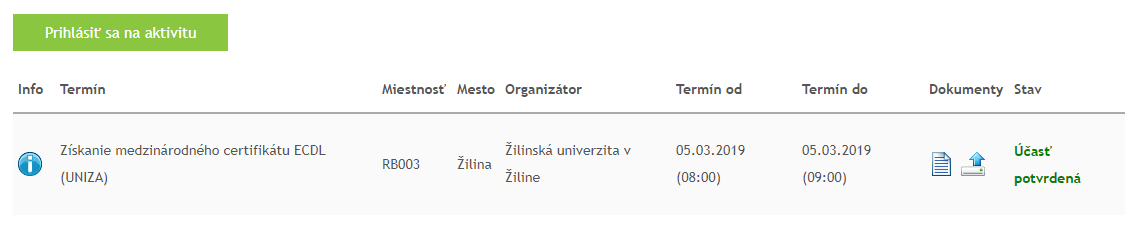 4
Postup prihlásenia pre študentov v rámci projektu IT akadémia
3.3	Prihlášku vytlač a podpíš. Následne je potrebné prihlášku 				naskenovať, nahrať na portál: https://registracia.itakademia.sk/



	3.4	Podpísanú prihlášku je nutné odovzdať aj v papierovej forme 			Ing. Benkovej (FRI, KMnT, miestnosť RB257)
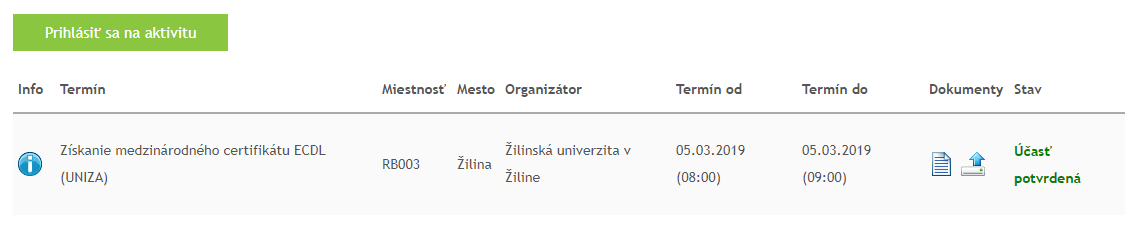 5
Postup prihlásenia pre študentov v rámci projektu IT akadémia
Až po nahraní podpísanej prihlášky na web a odovzdaní fyzickej kópie, získaš prístup na vzdelávací portál https://vzdelavanie.itakademia.sk/
Zriadenie prístupu na portál je realizované do 1 týždňa

Na portáli https://vzdelavanie.itakademia.sk/ vyplň vstupné testy.

Poznámka:
Portál https://vzdelavanie.itakademia.sk/   - je vzdelávací systém Moodle, obsahuje ukážky testov zo všetkých modulov, umožňuje prihlásenie na konzultácie, obsahuje vstupne a záverečné testy
Portál https://registracia.itakademia.sk/ - slúži na prihlásenie na aktivity: získanie certifikátu, prihlásenie na finálne testovanie
6
Postup prihlásenia pre študentov v rámci projektu IT akadémia
Prihlás sa na konzultácie z modulov, ktoré si si vybral. Na každý modul je potrebné sa prihlásiť na jeden termín konzultácií. Pre štyri moduly treba byť prihlásený na štyri rôzne konzultácie. Prihlásiť sa je možné len na voľné termíny konzultácií. Prihlásenie je povinné ale osobná účasť nie je nutná.
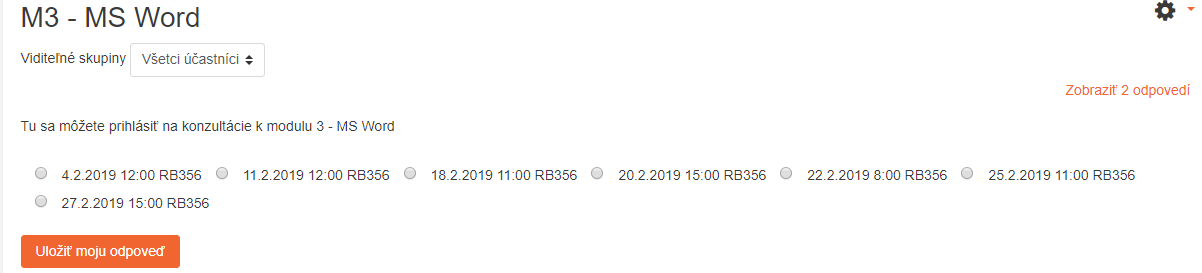 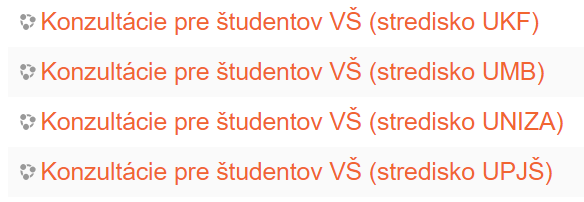 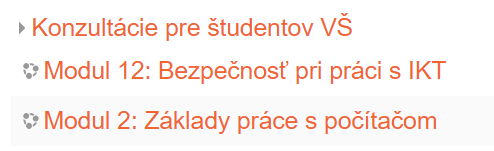 7
Postup prihlásenia pre študentov v rámci projektu IT akadémia
Až po prihlásení sa na 4 konzultácie je možné sa prihlásiť na finálne praktické testy. Na tieto testy je potrebné sa prihlásiť na:  https://registracia.itakademia.sk/  Na týchto testoch je nutná fyzická účasť.
Pre štyri moduly je potrebné absolvovať štyri testy
Jeden test trvá 45 minút. Spolu 4 x 45 min 
Možnosť spraviť v rámci jedného dňa dva testy a ďalší termín ďalšie dva
Oprava a zverejnenie výsledkov do 2 týždňov.
Po absolvovaní testov z modulov ECDL je potrebné absolvovať na vzdelávacom portáli https://vzdelavanie.itakademia.sk/ záverečný test

Po splnení všetkých krokov dostaneš ECDL certifikát 
(čakacia doba max 1 mesiac).
8
Akreditované testovacie centrum pri Fakulte riadenia a informatiky, Žilinskej univerzity v Žiline
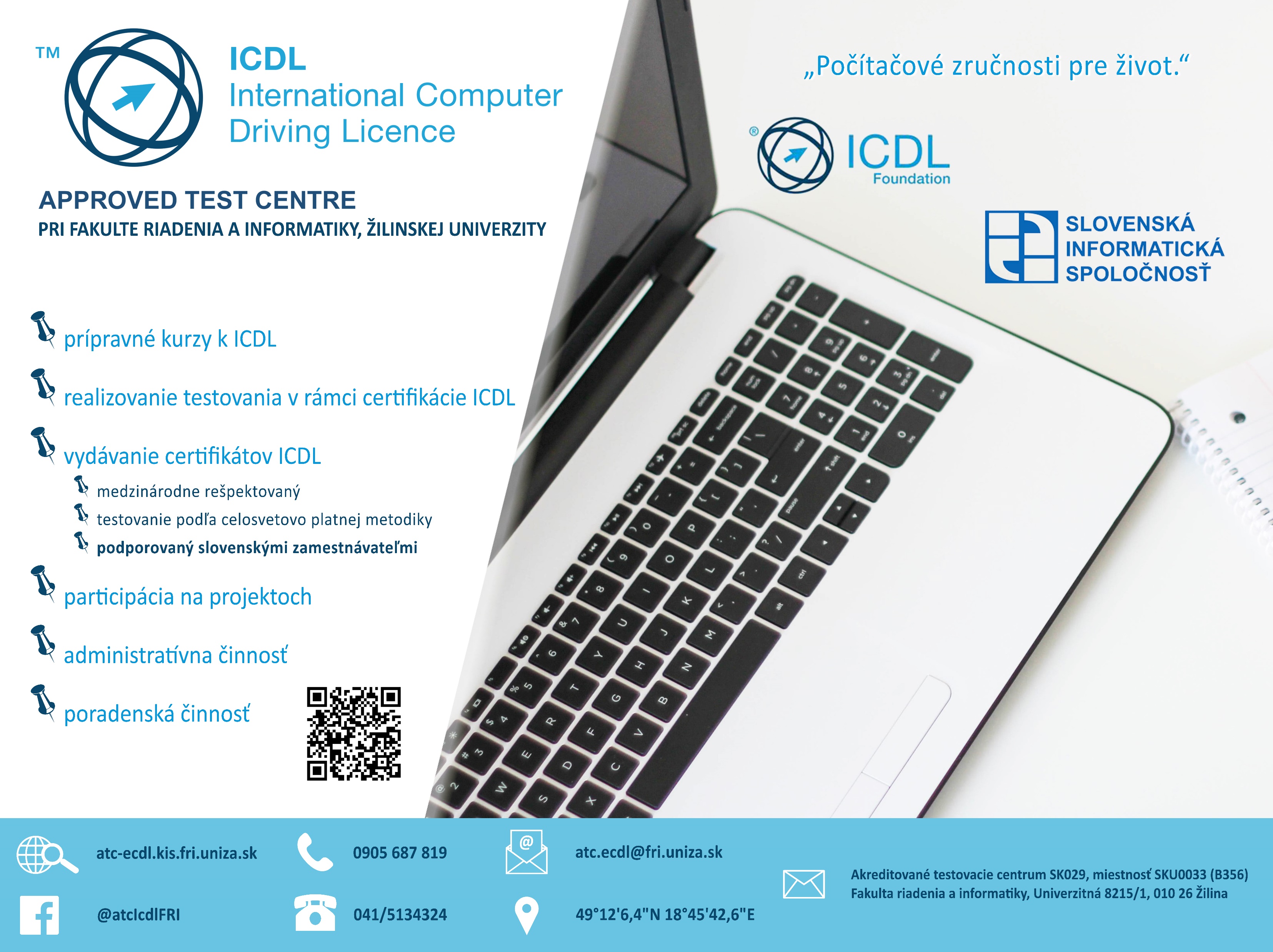 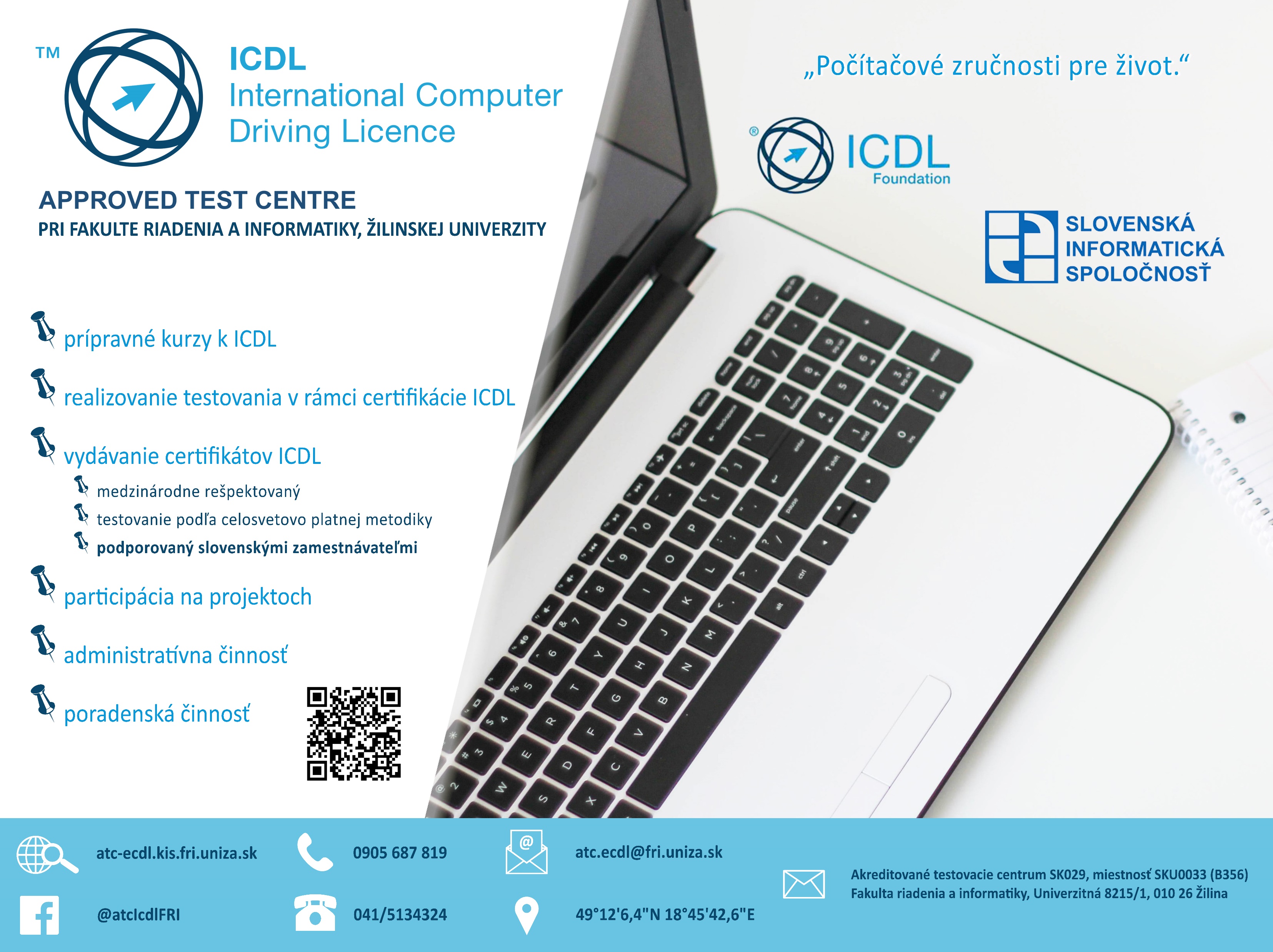 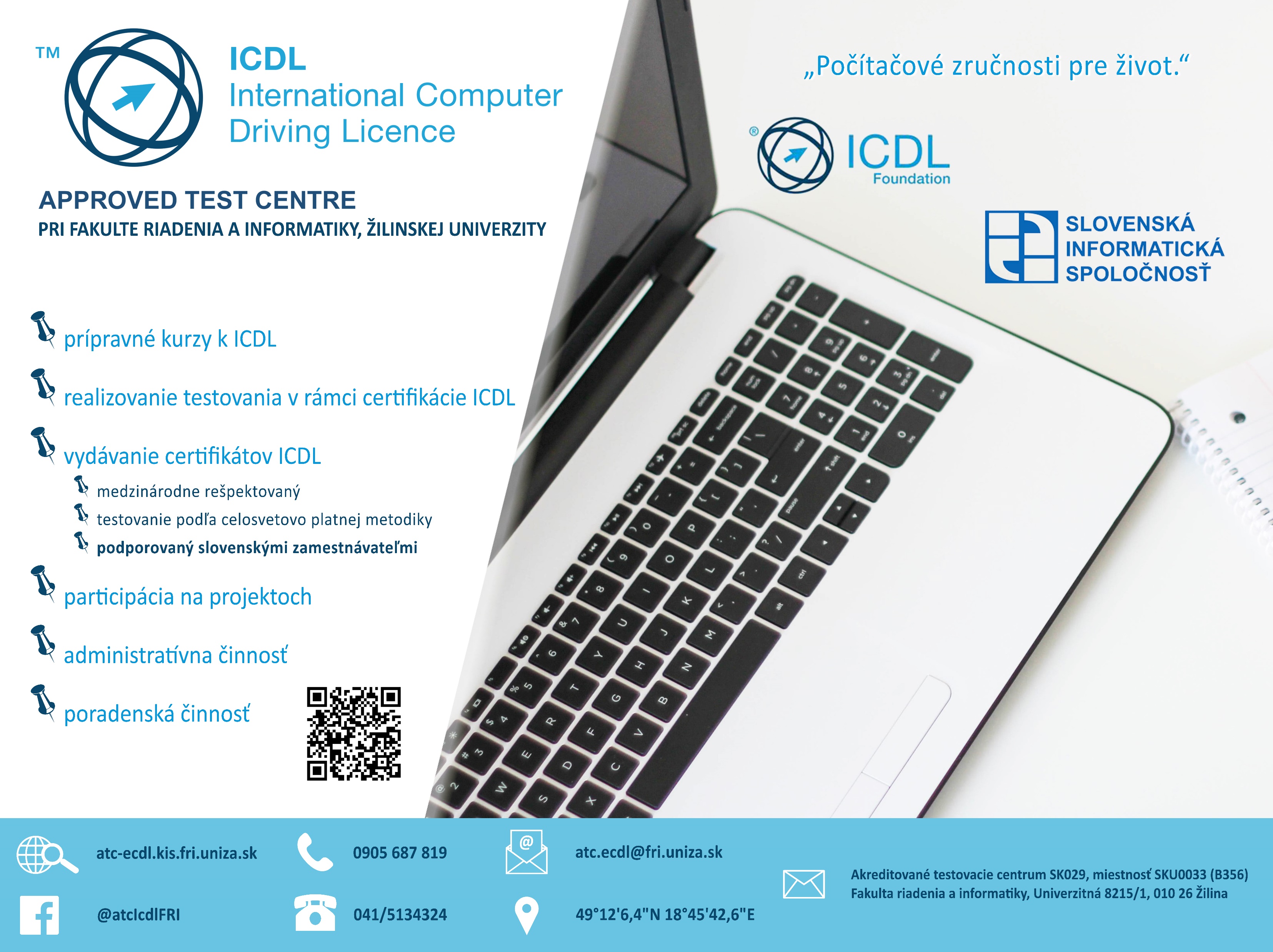 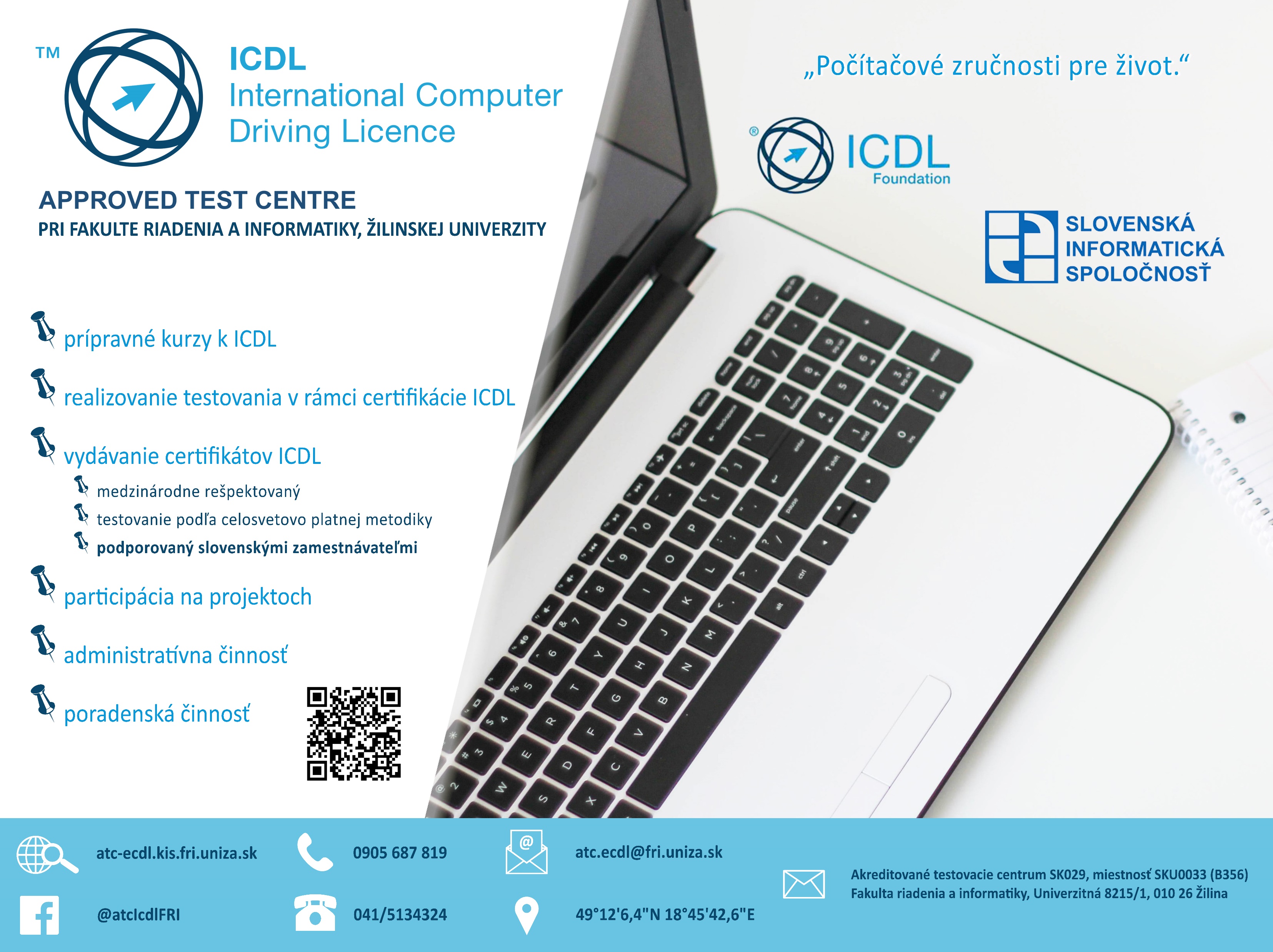 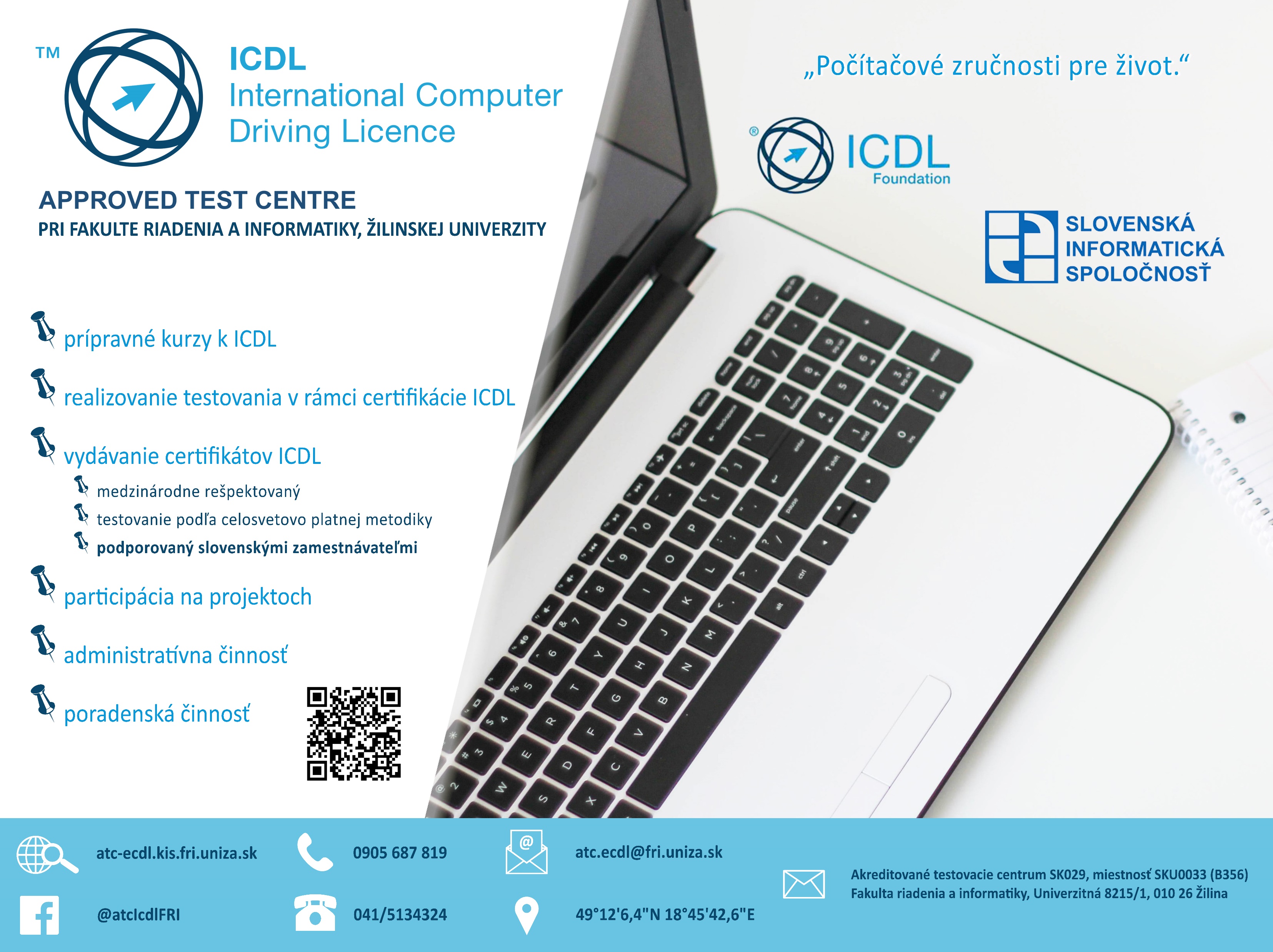 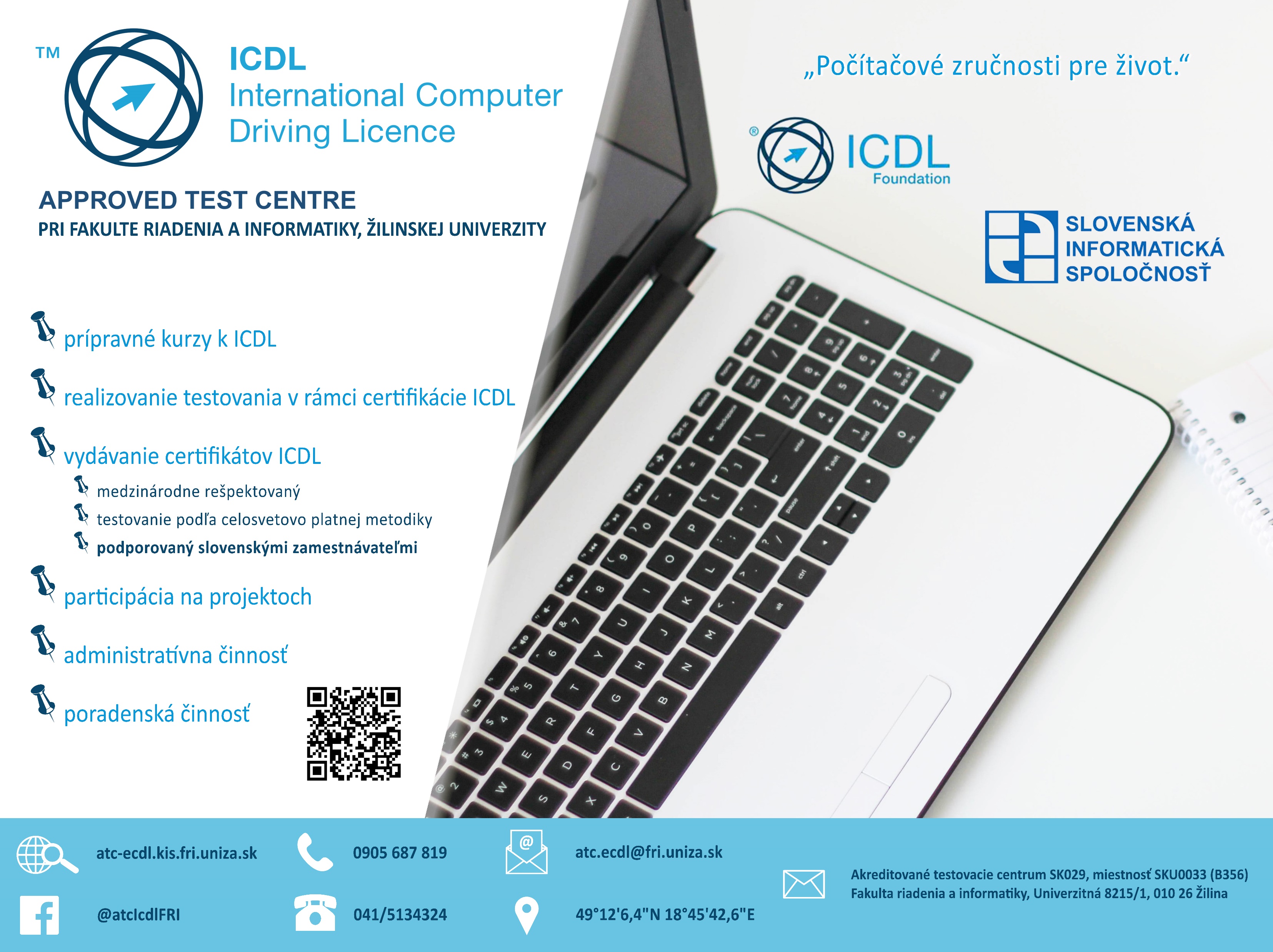